Dating God’s Way:  The Sex Talk
1 Corinthians 6:19-20
Flee from sexual immorality. All other sins a man commits are outside his body, but he who sins sexually sins against his own body.  Do you not know that your body is a temple of the Holy Spirit, who is in you, whom you have received from God? You are not your own; you were bought at a price. Therefore honor God with your body.
Covenant [Hebrew]: “a cut where blood flows”
Covenant is a permanent lifelong agreement with no escape clause and terms that cannot be altered or nullified.
Terms of a blood Covenant
Solemn agreement made before God in presence of other witnesses
Begins with bloodshed
Can only end with bloodshed
Blood Covenant
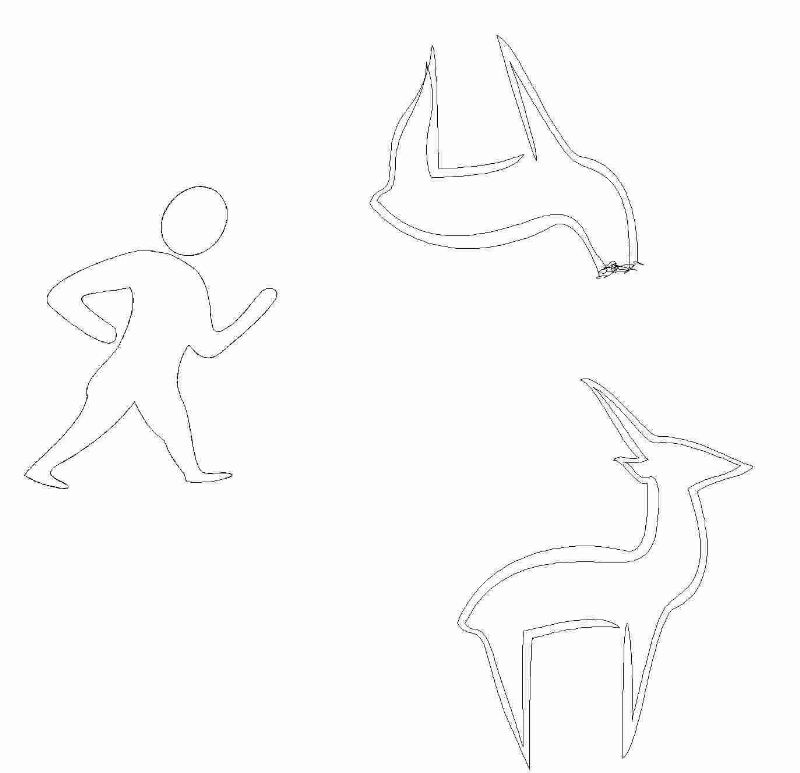 Jeremiah 34:18-20
The men who have violated my covenant and have not fulfilled the terms of the covenant they made before me, I will treat like the calf they cut in two and then walked between its pieces. The leaders of Judah and Jerusalem, the court officials, the priests and all the people of the land who walked between the pieces of the calf, I will hand over to their enemies who seek their lives. Their dead bodies will become food for the birds of the air and the beasts of the earth.
Genesis 15:9-18
So the LORD said to [Abraham], "Bring me a heifer, a goat and a ram, each three years old, along with a dove and a young pigeon."  Abram brought all these to him, cut them in two and arranged the halves opposite each other….When the sun had set and darkness had fallen, a smoking firepot with a blazing torch appeared and passed between the pieces. On that day the LORD made a covenant with Abram and said, "To your descendants I give this land…”
Luke 22:20
"This cup is the new covenant in my blood, which is poured out for you.”    —Jesus
Life is in the blood
Leviticus 17:11    For the life of a creature is in the blood, and I have given it to you to make atonement for yourselves on the altar
Deuteronomy 12:23    But be sure you do not eat the blood, because the blood is the life, and you must not eat the life with the meat.
Marriage = blood Covenant
Solemn agreement made before God in presence of other witnesses
Begins with bloodshed 
Can only end with bloodshed
Colossians 3:12-14
Clothe yourselves with compassion, kindness, humility, gentleness and patience. Bear with each other and forgive whatever grievances you may have against one another. Forgive as the Lord forgave you. And over all these virtues put on love, which binds them all together in perfect unity.
Romans 7:2-3
For example, by law a married woman is bound to her husband as long as he is alive, but if her husband dies, she is released from the law of marriage.  So then, if she marries another man while her husband is still alive, she is called an adulteress. But if her husband dies, she is released from that law and is not an adulteress, even though she marries another man.
Galatians 5:19 (KJV)
Now the works of the flesh are manifest, which are these; Adultery, fornication, uncleanness, lasciviousness…

	Lasciviousness = to stir up within ourselves or others desires that cannot be righteously fulfilled
Hebrews 13:4
Marriage should be honored by all, and the marriage bed kept pure, for God will judge the adulterer and all the sexually immoral.